Vġili – Għid il-Ħamsin
Spirtu s-Santuejja fina
Glorja `l Alla fil-għoli 
tas-smewwiet, u paċi fl-art lill-bnedmin ta’ rieda tajba.
Infaħħruk, 
inberkuk, 
nadurawk, 
nagħtuk ġieh.
Inroddulek ħajr 
għall-glorja kbira tiegħek. Mulej Alla, Sultan 
tas-sema,  
Alla Missier li tista’ kollox.
Mulej Iben waħdieni, Ġesù Kristu, 
Mulej Alla,  Ħaruf ta’ Alla, Bin il-Missier.
Int li tneħħi d-dnubiet 
tad-dinja, ħenn għalina. 
Int li tneħħi d-dnubiet 
tad-dinja, ilqa’ t-talb tagħna.
Int li qiegħed fuq il-lemin tal-Missier, ħenn għalina. Għaliex Int waħdek Qaddis, Int waħdek Mulej, 
Int waħdek il-għoli,
Ġesu’ Kristu, ma’ l-Ispirtu 
s-Santu: 
fil-glorja tal-Missier Alla.  
Ammen.
Qari mill-Ktiebtal-Profeta ĠoelĠoel 3, 1-5
Dan jgħid il-Mulej:
“Jiena nsawwab l-Ispirtu tiegħi fuq il-ħlejjaq kollha.
Uliedkom iħabbru, subien u bniet, ix-xjuħ tagħkom ikollhom ħolm,
iż-żgħażagħ tagħkom jaraw viżjonijiet. U mqar fuq il-qaddejja, irġiel u nisa, insawwab l-ispirtu tiegħi f’dawk il-jiem.
Fis-sema u fl-art nuri sinjali, demm u nar u kolonni ta’ duħħan!
Ix-xemx tinbidel fi dlam,
u l-qamar f’demm,
qabel ma jasal Jum 
il-Mulej, kbir u tal-biża’!
U kull min isejjaħ isem 
il-Mulej jinħeles,
għax fuq il-muntanja Sijon ikun hemm is-salvazzjoni, kif qal il-Mulej, u f’Ġerusalemm jibqgħu xi wħud li l-Mulej isejjaħ”.
Il-Kelma tal-Mulej
R:/  Irroddu ħajr lil Alla
Salm Responsorjali
R:/ Ibgħat l-Ispirtu tiegħek, Mulej, u ġedded il-wiċċ tal-art
Bierek, ruħ tiegħi, 
il-Mulej!
Mulej, Alla tiegħi, int kbir bil-bosta!
Bis-sebħ u bil-ġmiel inti mlibbes,
bid-dawl, bħal b’mantell, inti mkebbeb.
R:/ Ibgħat l-Ispirtu tiegħek, Mulej, u ġedded il-wiċċ tal-art
Kemm huma kotrana 
l-għemejjel tiegħek, Mulej!
Kollha bl-għerf int għamilthom;
mimlija l-art bil-ħlejjaq tiegħek.
Bierek, ruħ tiegħi, 
il-Mulej!
R:/ Ibgħat l-Ispirtu tiegħek, Mulej, u ġedded il-wiċċ tal-art
Minnek jistennew 
il-ħlejjaq kollha
li tagħtihom ikilhom f’waqtu.
Inti tagħtihom, u huma jiġbru;
tiftaħ idejk, u jixbgħu 
bil-ġid.
R:/ Ibgħat l-Ispirtu tiegħek, Mulej, u ġedded il-wiċċ tal-art
Jekk teħdilhom nifishom, imutu,
u lejn it-trab jerġgħu jmorru.
Malli tibgħat in-nifs tiegħek, jinħolqu,
u inti ġġedded il-wiċċ 
tal-art.
R:/ Ibgħat l-Ispirtu tiegħek, Mulej, u ġedded il-wiċċ tal-art
Qari mill-Ittra ta’San Pawl Appostlu lir-RumaniRum 8, 22-27
Ħuti, aħna nafu li l-ħolqien kollu għadu s’issa jitniehed bl-uġigħ tal-ħlas; u mhux hu biss, imma wkoll aħna li għandna l-ewwel frott
tal-Ispirtu, aħna wkoll nitniehdu fina nfusna waqt li nistennew l-adozzjoni ta’ wlied, il-fidwa ta’ ġisimna. Aħna salvi bit-tama.
Meta wieħed jara l-ħwejjeġ li jkun ittama, ma tkunx aktar tama; għax kif jista’ wieħed jittama l-ħwejjeġ li ġa jkun ra?
Imma dak li qegħdin nittamaw, jekk m’aħniex narawh, qed nistennewh bis-sabar.
Hekk ukoll l-Ispirtu, 
min-naħa tiegħu, jgħinna
fin-nuqqas ta’ ħila tagħna. Għax aħna anqas biss nafu nitolbu kif imiss,
imma l-Ispirtu stess jidħol għalina bit-talb tiegħu bi tnehid li ma jistax jitfisser bil-kliem; u Alla, li l-ħarsa tiegħu tinfed il-qlub,
jaf x’inhi x-xewqa 
tal-Ispirtu; bit-talb tiegħu jidħol għall-qaddisin skont ma jrid Alla.
Il-Kelma tal-Mulej
R:/  Irroddu ħajr lil Alla
SEKWENZA
Spirtu s-Santu, ejja fina,
raġġ ta’ dawl qaddis agħtina,
xerrdu f’ruħna 
mis-smewwiet.
O Missier il-foqra tiegħek,
inti ġġib id-doni miegħek,
tagħni b’dawlek qalb 
l-ulied.
Inti l-aqwa faraġ tagħna,
fik kull hena xħin tkun magħna,
tħossok fewġa ħelwa 
r-ruħ.
Fl-għaja, lejn is-serħ twassalna; jekk
imħeġġa wisq, trażżanna;
mill-għajnejn tixxotta 
d-dmugħ.
O dawl hieni ta’ qdusija,
nitolbuk li bik mimlija
tkun il-qalb ta’ kull fidil.
Mingħajr dawlek li jmexxina
ebda ħajr ma jkun hemm fina,
ebda safa fl-għemil.
Naddaf kull fejn hemm 
it-tbajja’,
fejn hemm nixfa reġġa’ 
l-ħajja,
lill-miġruħ agħtih fejqan.
Rattab fina l-ebusija,
agħti lill-berdin bżulija,
għin fit-triq lil min beżgħan.
Agħti s-seba’ doni tiegħek
lil min jimxi fidil miegħek
u li fik jistrieħ kull ħin.
Agħti ’l kull virtù sabiħa
ħlas ta’ salvazzjoni sħiħa,
agħti l-ġenna lit-tajbin.

Ammen. Hallelujah.
Hallelujah, Hallelujah
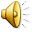 Ejja, Spirtu s-Santu, imla 
l-qlub tal-fidili tiegħek
u kebbes fihom in-nar ta’ mħabbtek.
Hallelujah, Hallelujah
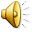 Qari mill-Evanġelju skont
San Ġwann
Ġw 7, 37-39
R:/ Glorja lilek Mulej
Fl-aħħar jum tal-festa, 
il-jum l-aktar solenni, Ġesù qam jgħid b’leħen għoli:
“Min jieħdu l-għatx, jiġi għandi u jixrob. Kif tgħid l-Iskrittura, min jemmen fija, minnu joħorġu xmajjar ta’ ilma ħaj”.
Dan qalu għall-Ispirtu li kellhom jirċievu dawk li jemmnu fih,
għax l-Ispirtu kien għad ma ngħatalhomx, billi Ġesù kien għadu ma ġiex igglorifikat.
Il-Kelma tal-Mulej
R:/ Tifħir lilek Kristu
Jiena nemmen f’Alla wieħed, il-Missier li jista’ kollox, li ħalaq is-sema u 
l-art, dak kollu li jidher u dak li ma jidhirx.
U f’Mulej wieħed Ġesù Kristu, Iben waħdieni ta’ Alla,
 imnissel mill-Missier 
qabel kull żmien.
Alla minn Alla, dawl minn dawl, Alla veru minn Alla veru, imnissel mhux magħmul, natura waħda mal-Missier u bih sar kollox.
Niżel mis-smewwiet għalina 
l-bnedmin u għall-fidwa
tagħna. U ħa l-ġisem 
bis-setgħa tal-Ispirtu 
s-Santu minn Marija Verġni
u sar bniedem. Sallbuh għalina, bata taħt Ponzju Pilatu, miet u difnuh, u 
fit-tielet jum qam minn bejn l-imwiet, skont
il-Kotba mqaddsa, 
u tela’ s-sema, u qieghed fuq
il-lemin tal-Missier.
U għandu jerġa jiġi 
bil-glorja biex jagħmel ħaqq
mill-ħajjin u mill-mejtin, u s-saltna tiegħu ma jkollhiex tmiem. U fl-Ispirtu s-Santu, Mulej li jagħti l-ħajja li ġej mill-Missier u mill-Iben:
li Hu meqjum u mweġġah flimkien mal-Missier u 
mal-Iben. Hu li tkellem b’fomm il-profeti.
U fi Knisja waħda, qaddisa, kattolika, appostolika. 
Nistqarr magħmudija waħda 
għall-maħfra tad-dnubiet.
U nistenna l-qawma 
mill-imwiet, u l-ħajja 
taż-żmien li ġej. Ammen.